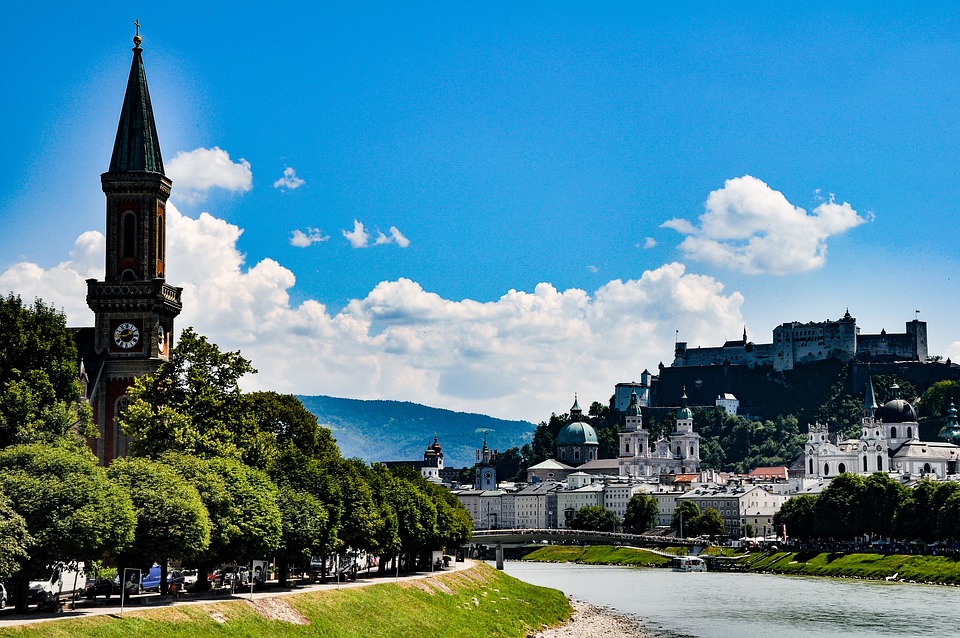 ÖSTERREICH IN WIRTSCHAFTLICHER BERÜCKSICHTIGUNG
Adrian Kielar
FiR II 
125949
Agenda
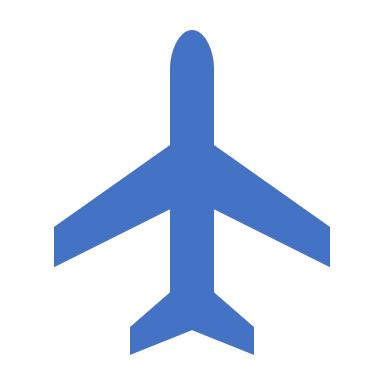 Österreich im Überblick
Was sind Wirtschaftssektoren
Primärsektor
Sekundärsektor
Tertiärsektor
Tourismus in Österreich
Quiz
Allgemeine Informationen
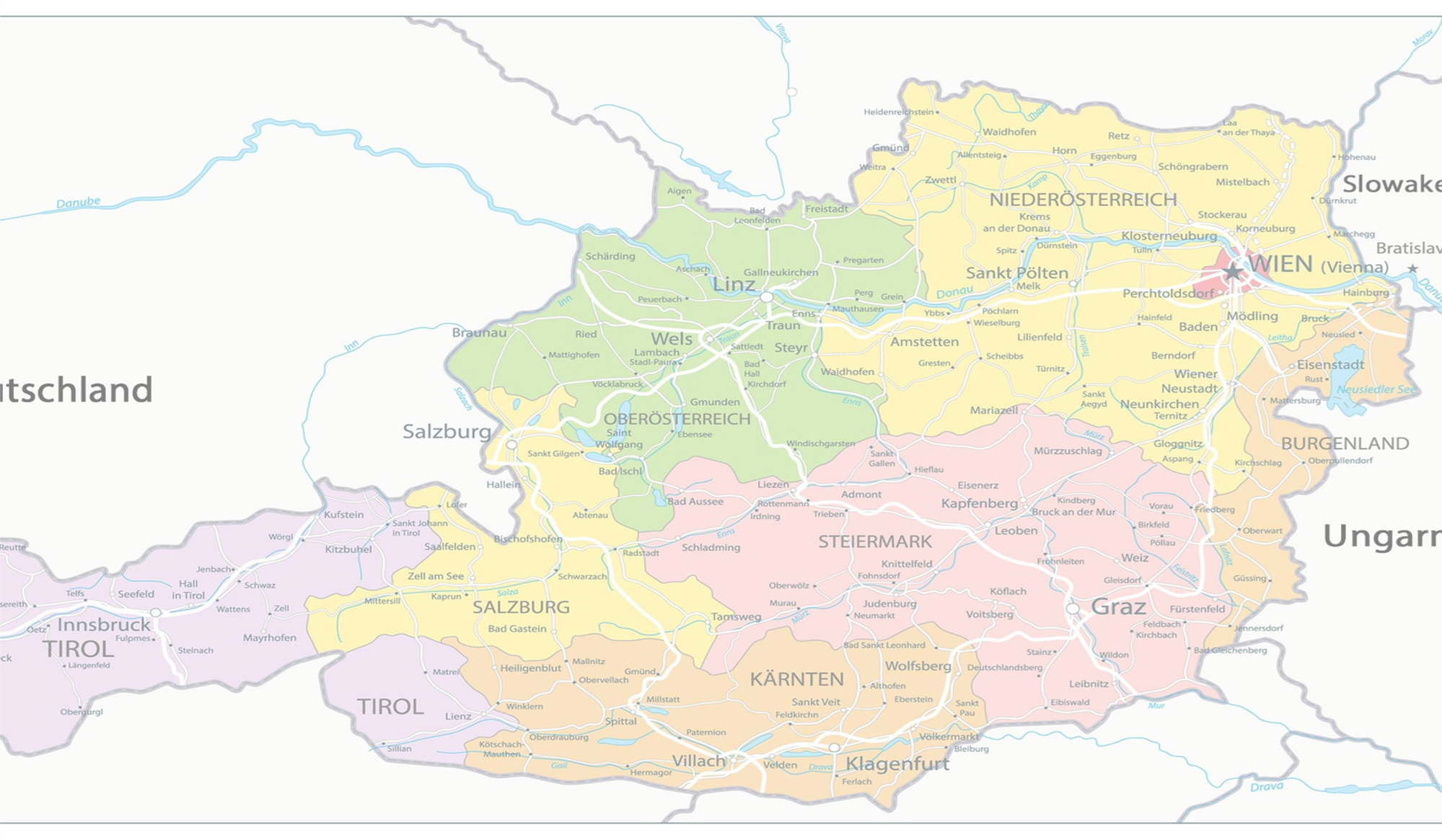 BRUTTOINlLANDSPRODUKT
447,7 Mrd €
Durchschnittsgehalt
2 847 €
Einwohner
9,1 Mio
Präsident
Alexander van der Bellen
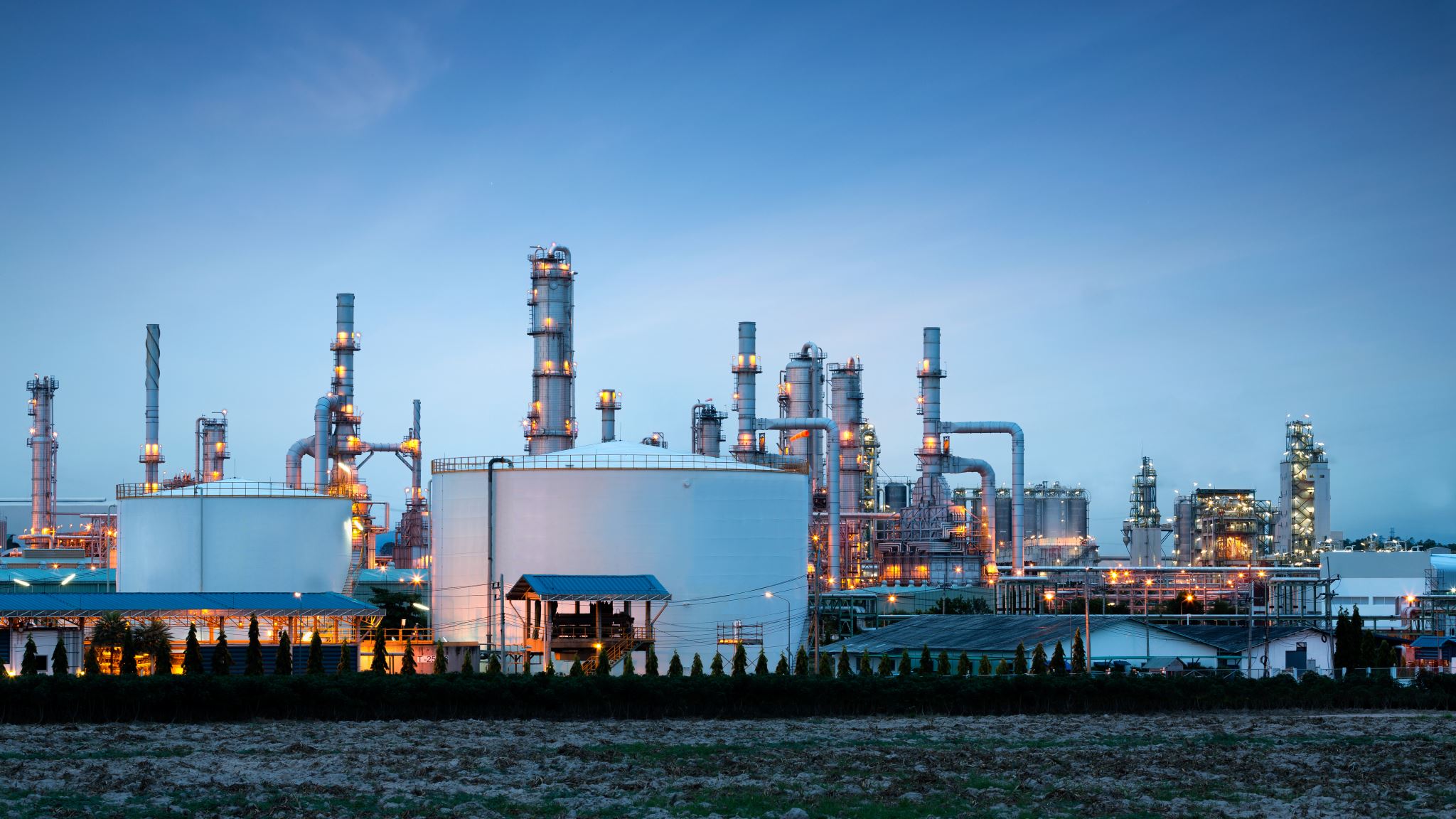 Wirtschaftssektoren
Wirtschaftssektoren sind Abschnitte der Wirtschaft, die entsprechend der Art der Tätigkeit eingeteilt werden. Allgemein unterschied man bisher den primären, sekundären und den tertiären Sektor. Der primäre Sektor ist die Agrarwirtschaft bzw. Landwirtschaft, oftmals auch Urproduktion genannt. Der sekundäre Sektor ist die Industrie, auch der verarbeitende Sektor oder Produktion genannt. Der tertiäre Sektor wird aus allen Dienstleistungstätigkeiten gebildet.
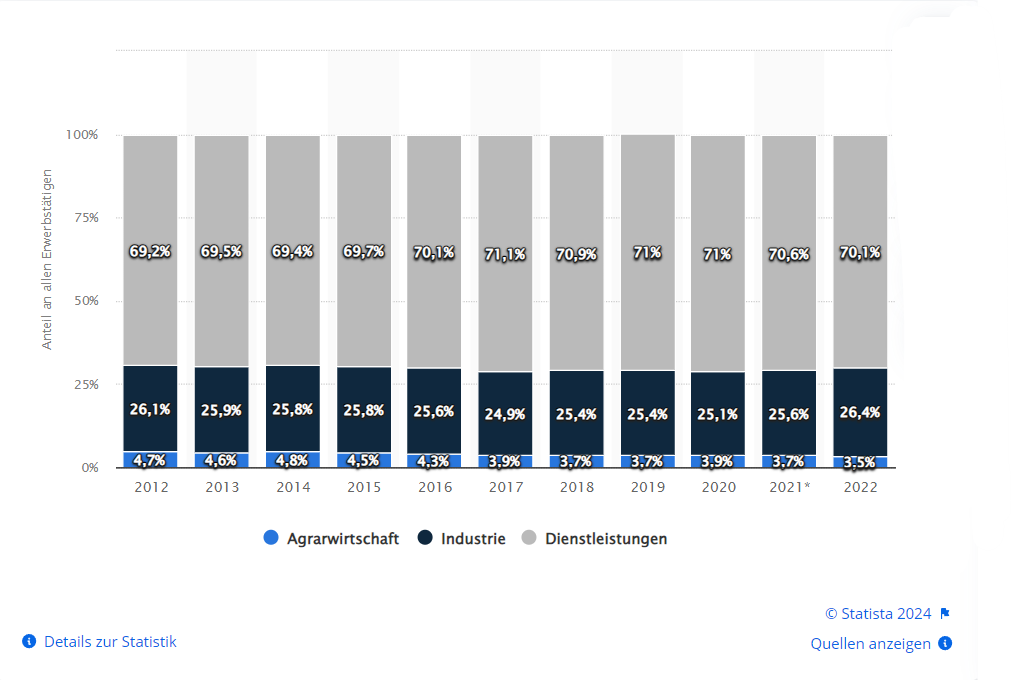 Primärsektor (1)
Der primäre Sektor der Wirtschaft, auch als Rohstoffsektor oder Urproduktion bezeichnet, umfasst alle Tätigkeiten, die direkt mit der Gewinnung natürlicher Ressourcen verbunden sind. Dazu gehören insbesondere Landwirtschaft, Forstwirtschaft, Fischerei und Bergbau.
Primärsektor (2)
große Anzahl an verschiedenen Rohstoffen
Dominierend im Bergbausektor ist die Sand- und Kiesgewinnung sowie die Steinbruchindustrie
Wichtige Rohstoffe sind Eisen, Wolfram, Salz, Gips und Braunkohle.
Sekundärsektor
Der sekundäre Sektor der Wirtschaft, auch als Industrieller Sektor oder Verarbeitender Sektor bezeichnet, umfasst alle Tätigkeiten, die mit der Verarbeitung von Rohstoffen und der Herstellung von Waren und Produkten verbunden sind. Dazu gehören insbesondere die Industrie, das Bauwesen und das Handwerk. Im sekundären Sektor werden die Rohstoffe, die im primären Sektor gewonnen wurden, weiterverarbeitet und zu Endprodukten oder Zwischenprodukten umgewandelt, die für den Konsum oder für die weitere Verarbeitung bestimmt sind.
Sekundärsektor
Moderne und dynamische Industrie
76% der Inlandsproduktion stammen aus erneuerbaren Energiequellen
Österreichs Bedarf an Erdöl und Erdgas kann nur zur 11 % decken.
Bekannte Industrieunternehmen Österreichs sind:  OMV, die Voestalpine, Magna, Doppelmayr oder Red Bull
Tertiärsektor
Der tertiäre Sektor, auch als Dienstleistungssektor bezeichnet, umfasst alle wirtschaftlichen Aktivitäten, die nicht in die Bereiche Rohstoffgewinnung (primärer Sektor) oder Produktion und Verarbeitung von Gütern (sekundärer Sektor) fallen. Dieser Sektor beinhaltet eine breite Palette von Dienstleistungen, die für Unternehmen und Konsumenten erbracht werden.
Tertiärsektor
70.000 Tourismusbetriebe
insgesamt rund 10 % aller Erwerbstätigen arbeiten in der Tourismusbranche
jährlich etwa 12 Mrd. Euro
Größte österreichische Dienstleistungsunternehmen ist Energieversorger Wiener Stadtwerke
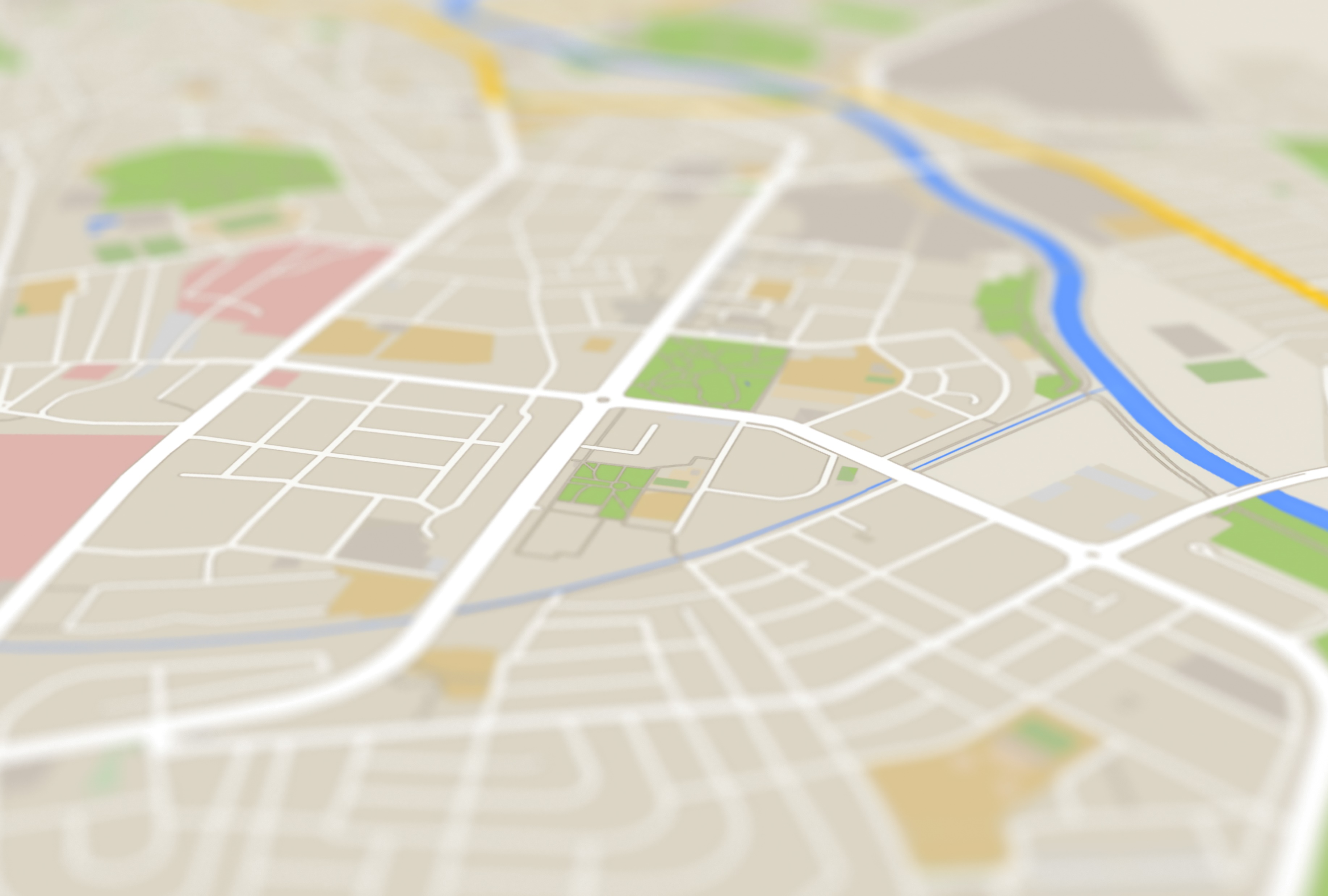 Tourismus in Österreich
Zahlen und Fakten
QUIZ
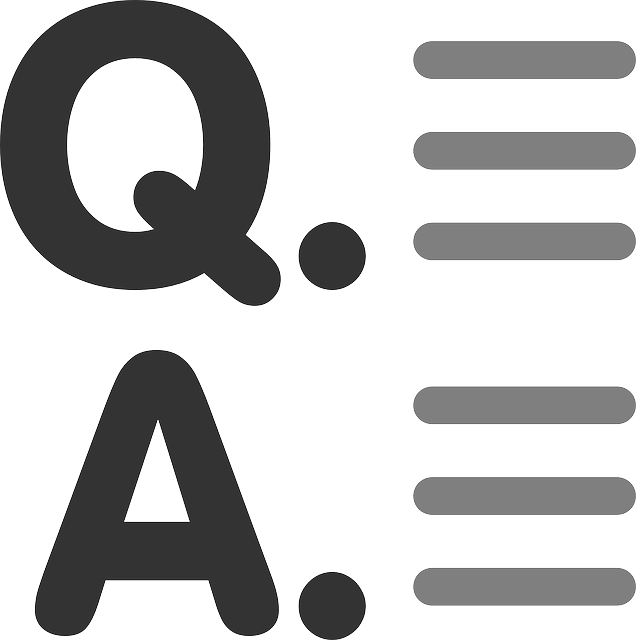 Wie viele Hauptwirtschaftssektoren gibt es?
2
5
3
Welcher Sektor spielt die wichtigste Rolle?
Primärsektor
Sekundärsektor
Tertiärsektor
Was heißt BIP
Bruttoinlandsprodukt
Bergbausektor
Bundesliga
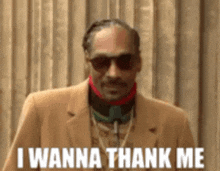 DANKE FÜR IHRE AUFMERKSAMKEIT
QUELLEN
https://www.advantageaustria.org/cz/zentral/branchen/tourismus-nach-oesterreich/zahlen-und-fakten/Zahlen_und_Fakten.de.html
https://www.yaclass.at/p/geografie-und-wirtschaftskunde/11-schulstufe/oesterreich-raum-gesellschaft-wirtschaft-19273/wirtschaftsstandort-oesterreich-18556/re-4fe119be-eaf5-4393-9ba7-1f372ebdfcef
https://www.bpb.de/kurz-knapp/lexika/politiklexikon/296546/wirtschaftssektoren/
https://oesterreich.orf.at/stories/3031944/